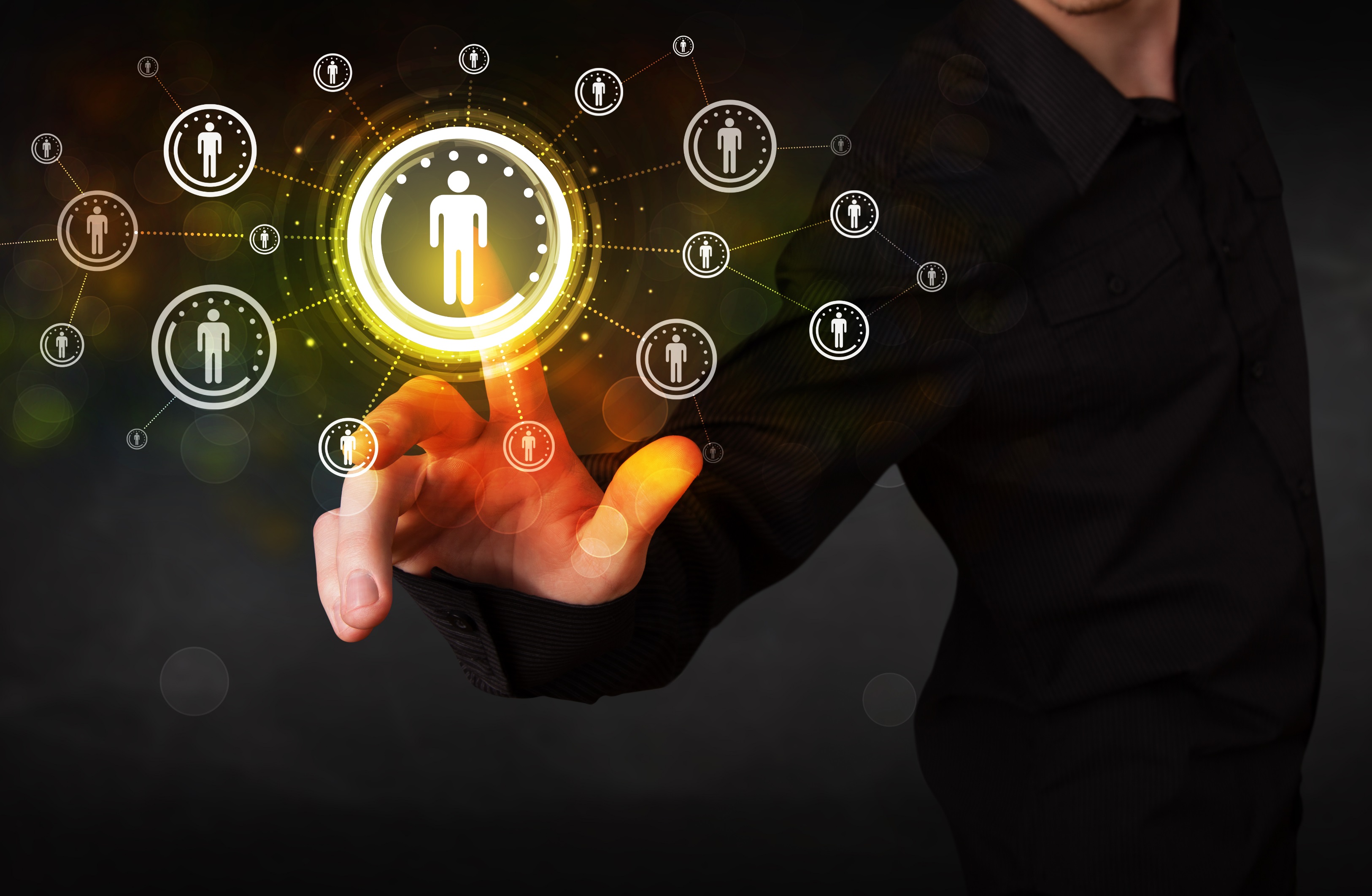 UMatch Analytics 
More than just connections
Golan Malca | Founder & CEO
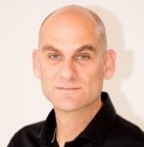 LTC (IDF) – A Lieutenant Colonel (reserve), serves as a head of staff in artillery brigade in  the Northern Command
Former Vice President of Business Development in the intelligence and cyber division at NICE and Elbit systems.
More than 20 years leading a unique technological business activity, in more than 30 countries , from the need stage  through the selling stage till delivery in the Defense, HLS and Cyber fields.
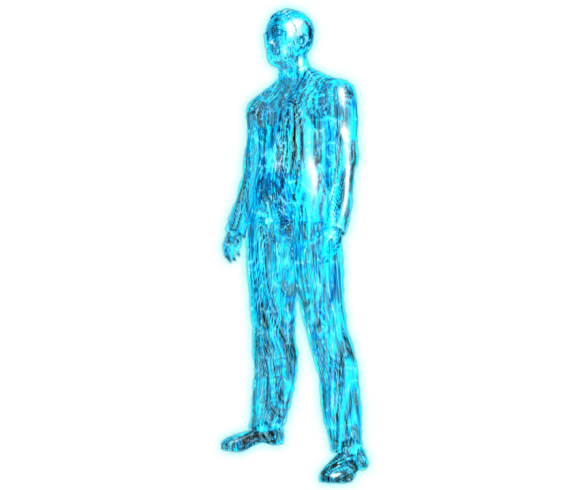 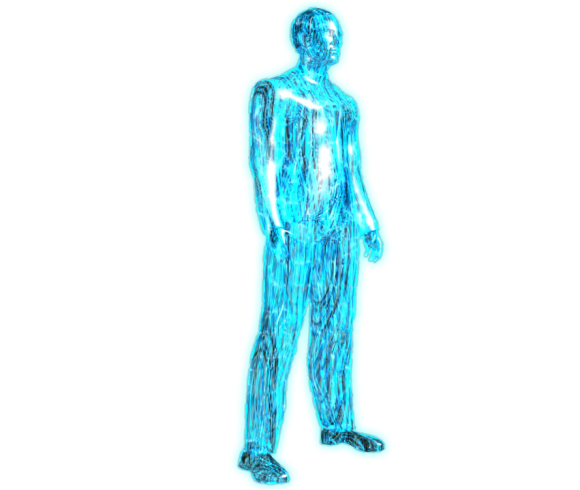 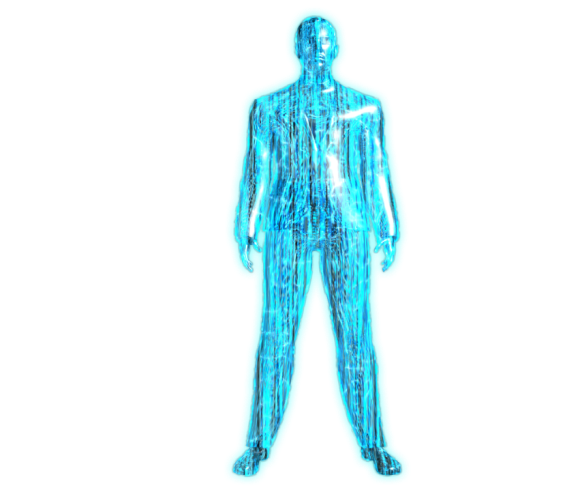 Let me Take Youbehind the scenes of thecyber intelligence world
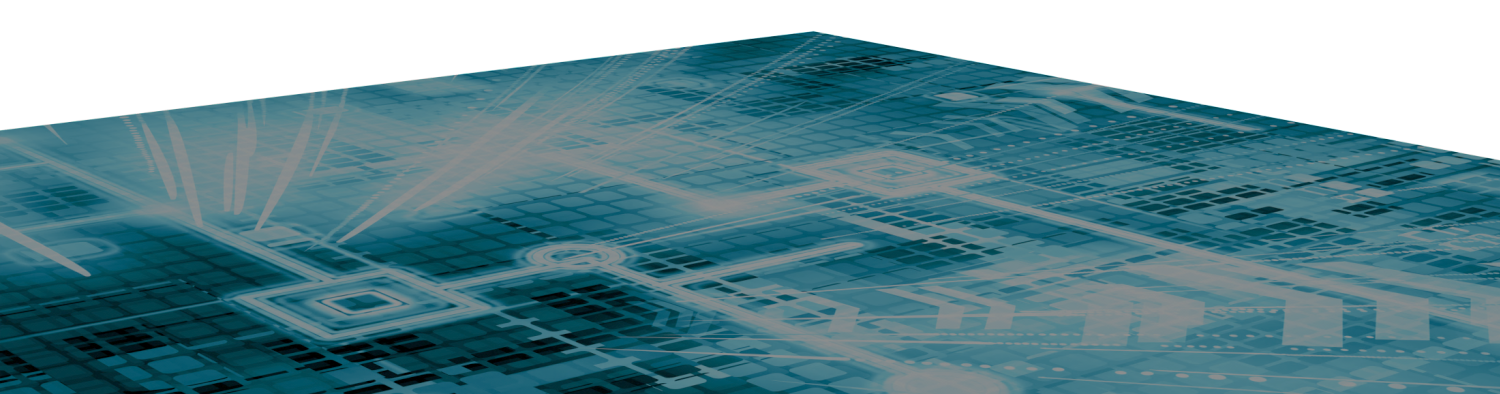 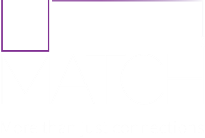 2
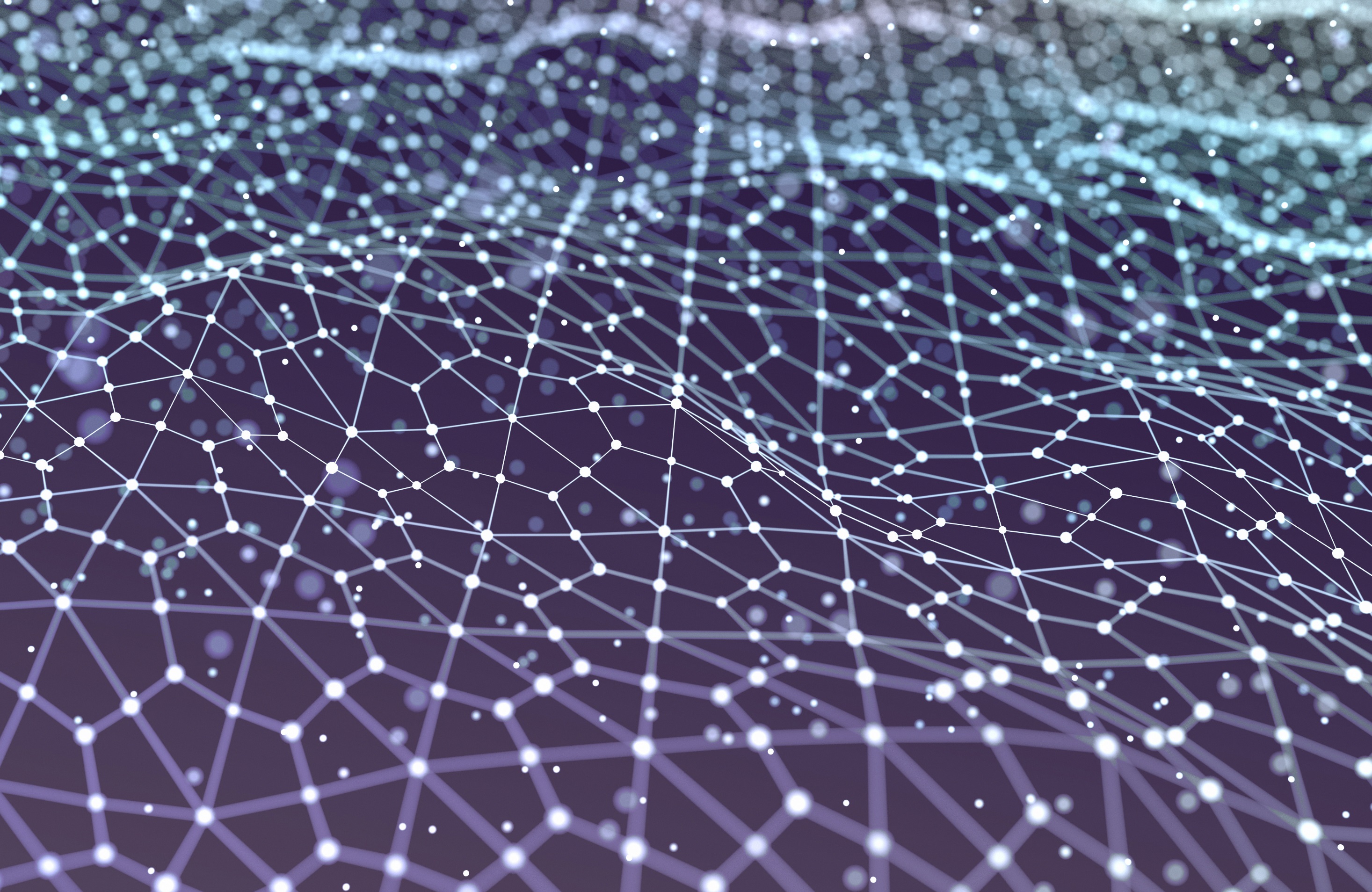 “THE BIG BUSINESS LEGO GAME”
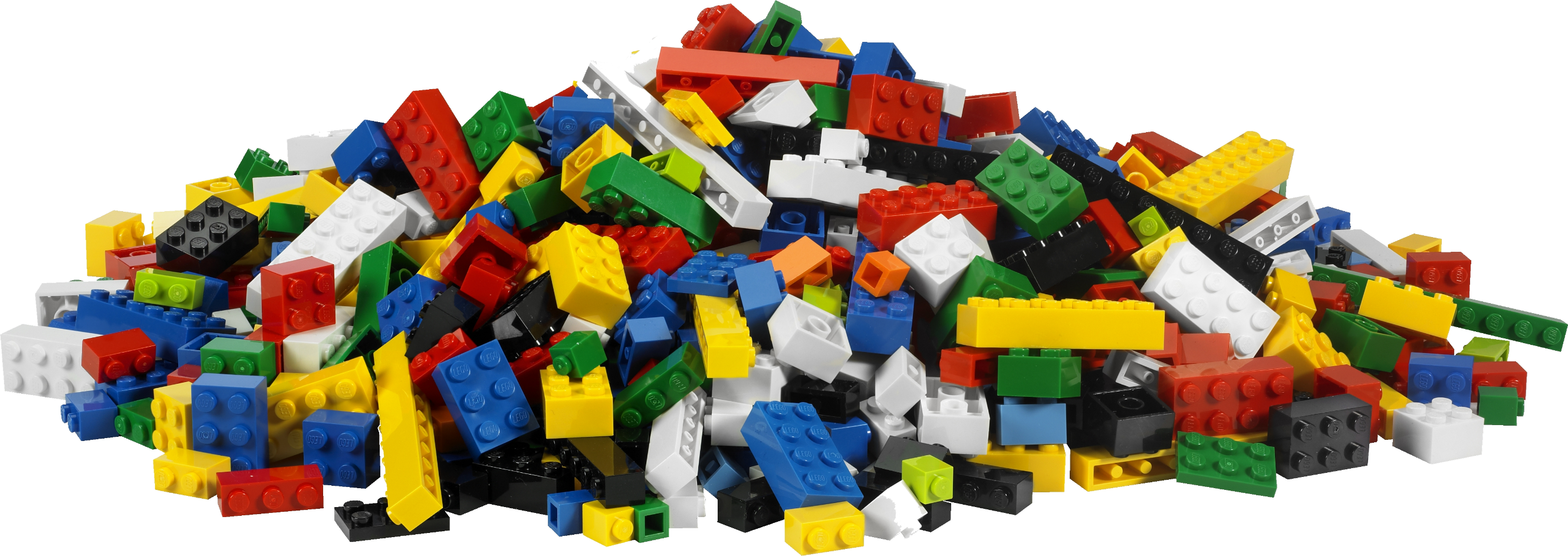 THE NEED
We Want To Bring Real Business Value:
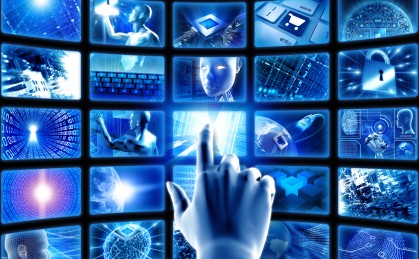 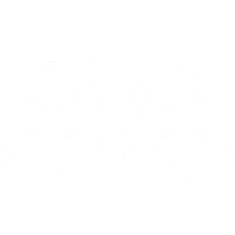 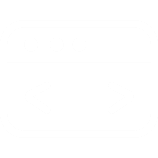 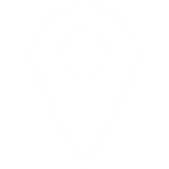 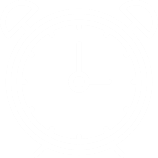 At 
Specific TIME
In
Specific PLACE
In
Specific CONTENT
For
Specific PEOPLE
FOR A NEW MATCHING PARADIGM
WE MUST BRING NW KNOW- HOW
8
9
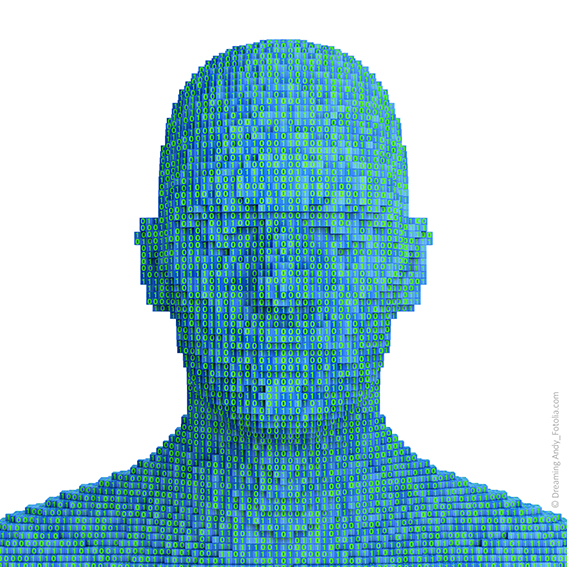 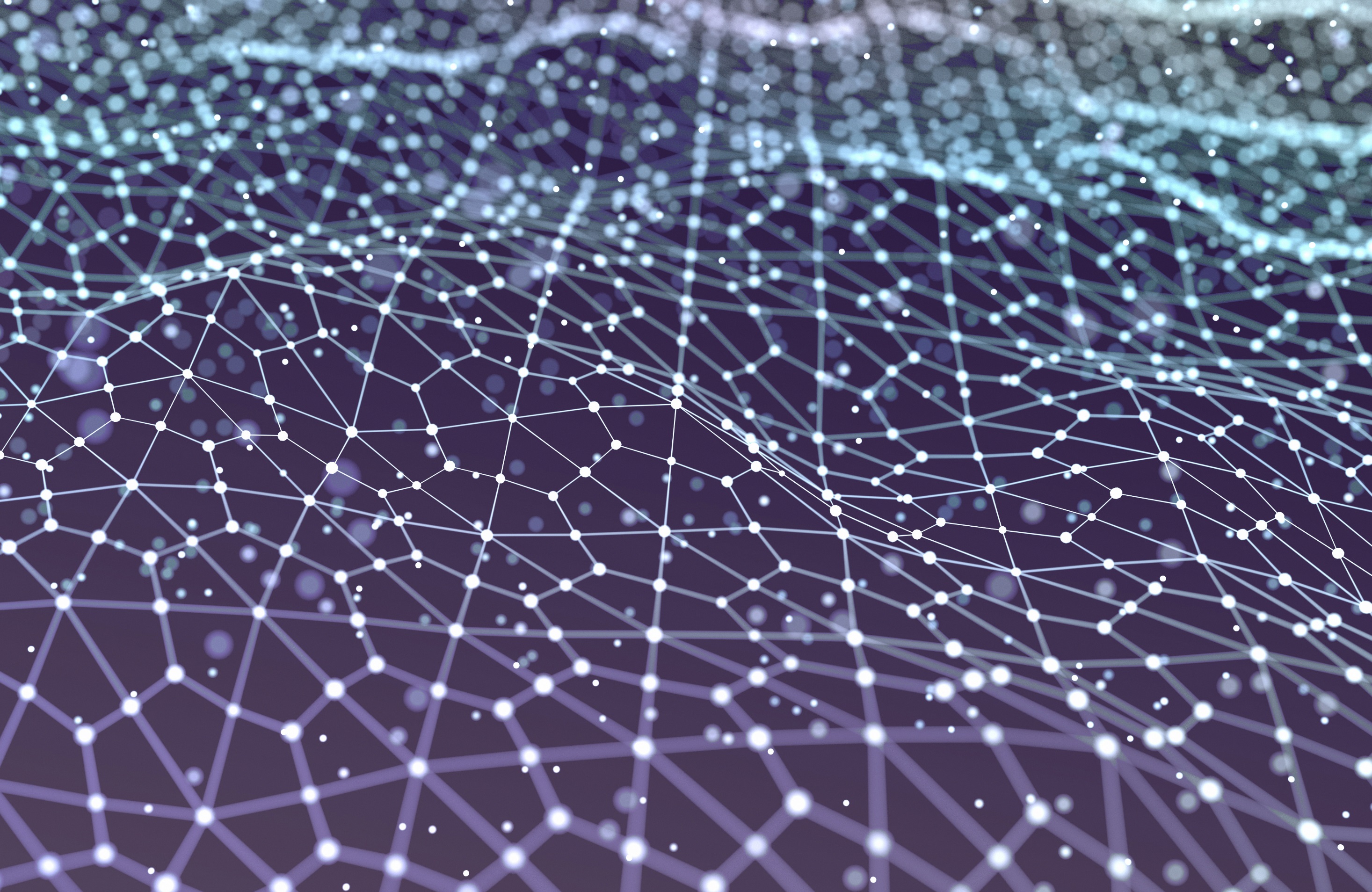 THE TECNOLOGY
UMatch’s breakthrough business matching technology knows companies intentions and people’s motivations  and encourages for action
THE TECNOLOGY
COLLECTING AND ANLAYZING DATA
HIGH VOLUME RELEVANT AUTOMATIC DATA COLLECTION
DATA PROCESSING BASED ON DEEP LEARNING ALGORITEMS
BI ANALYTICS DASHBOADS
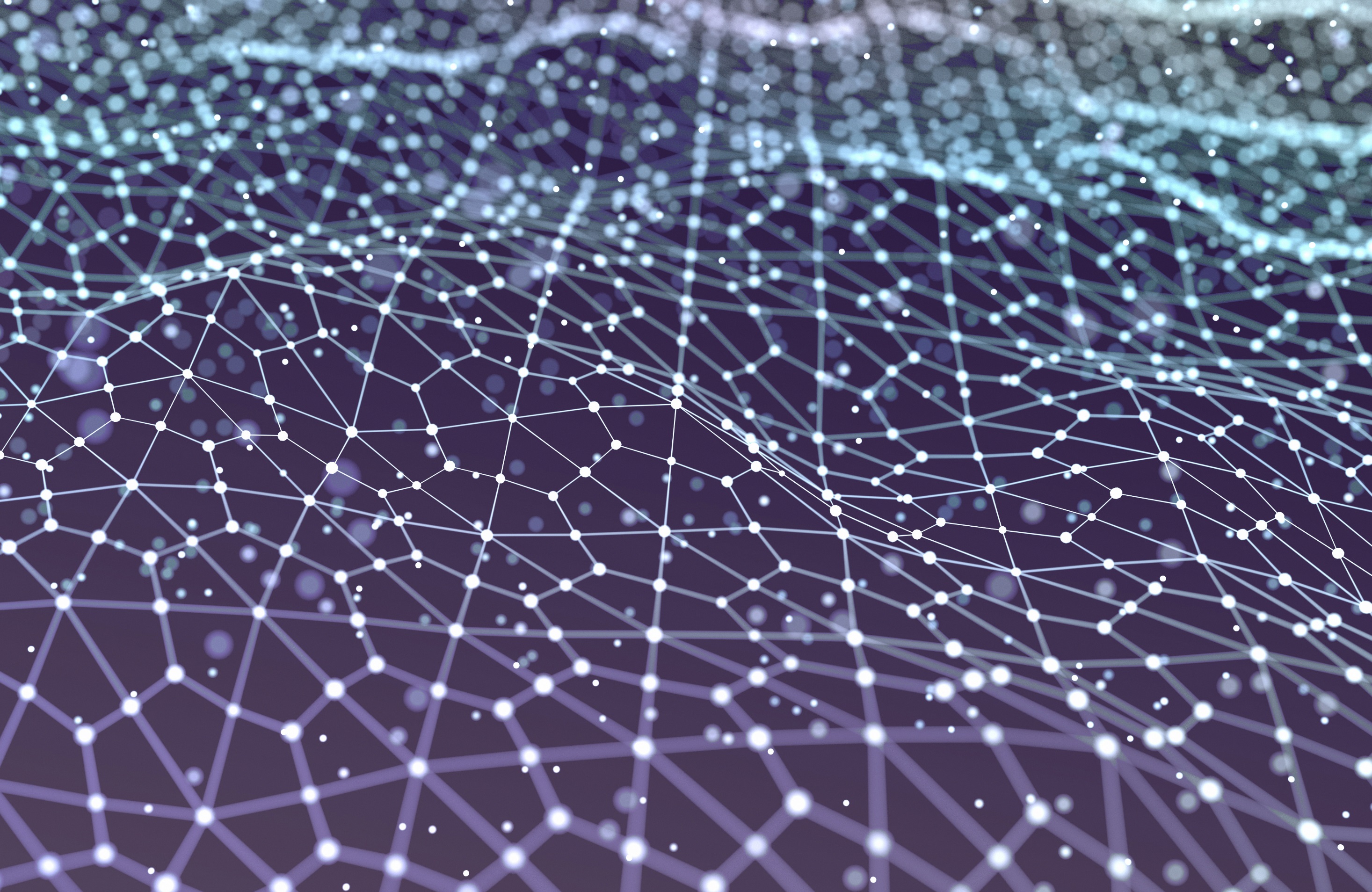 BI PLATFORM LAYERS
Industry Main Trends
05
01
06
02
03
07
04
08
Personnel
Investors
Transactions
Academies (Research)
Motivations
Corporates
Startups
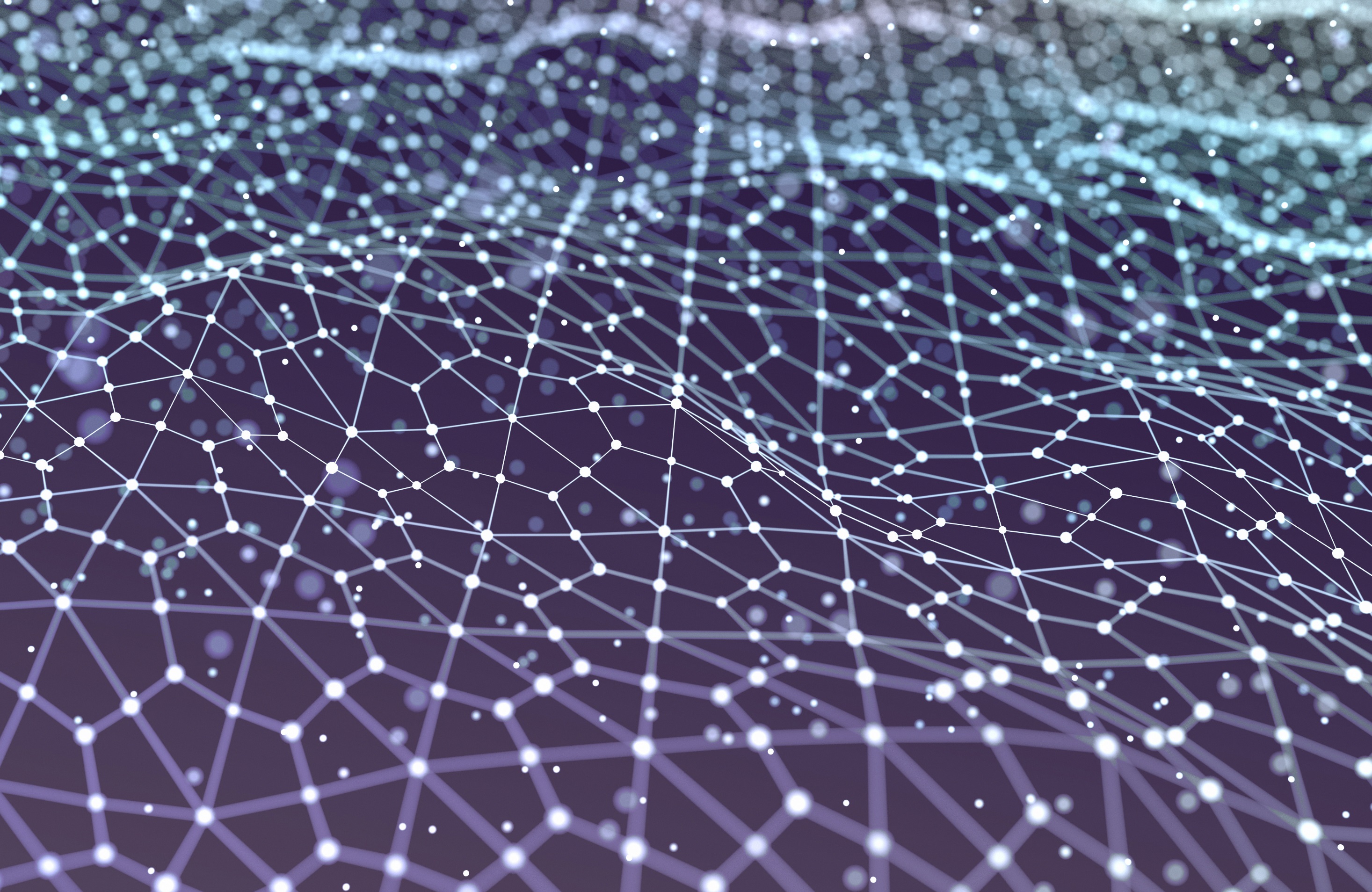 PLATFORM SECOND LAYER
Creating a business synergy network between companies and people that learns the market deeply  and automatically create day to day business insights and connections.
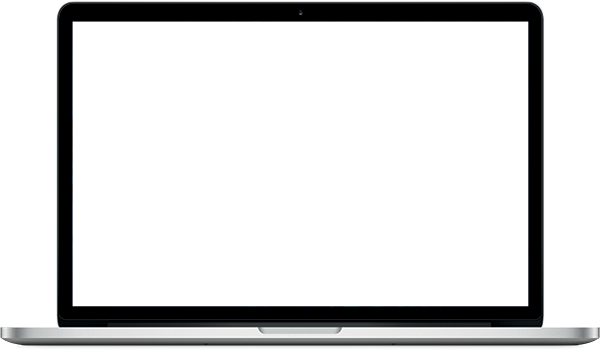 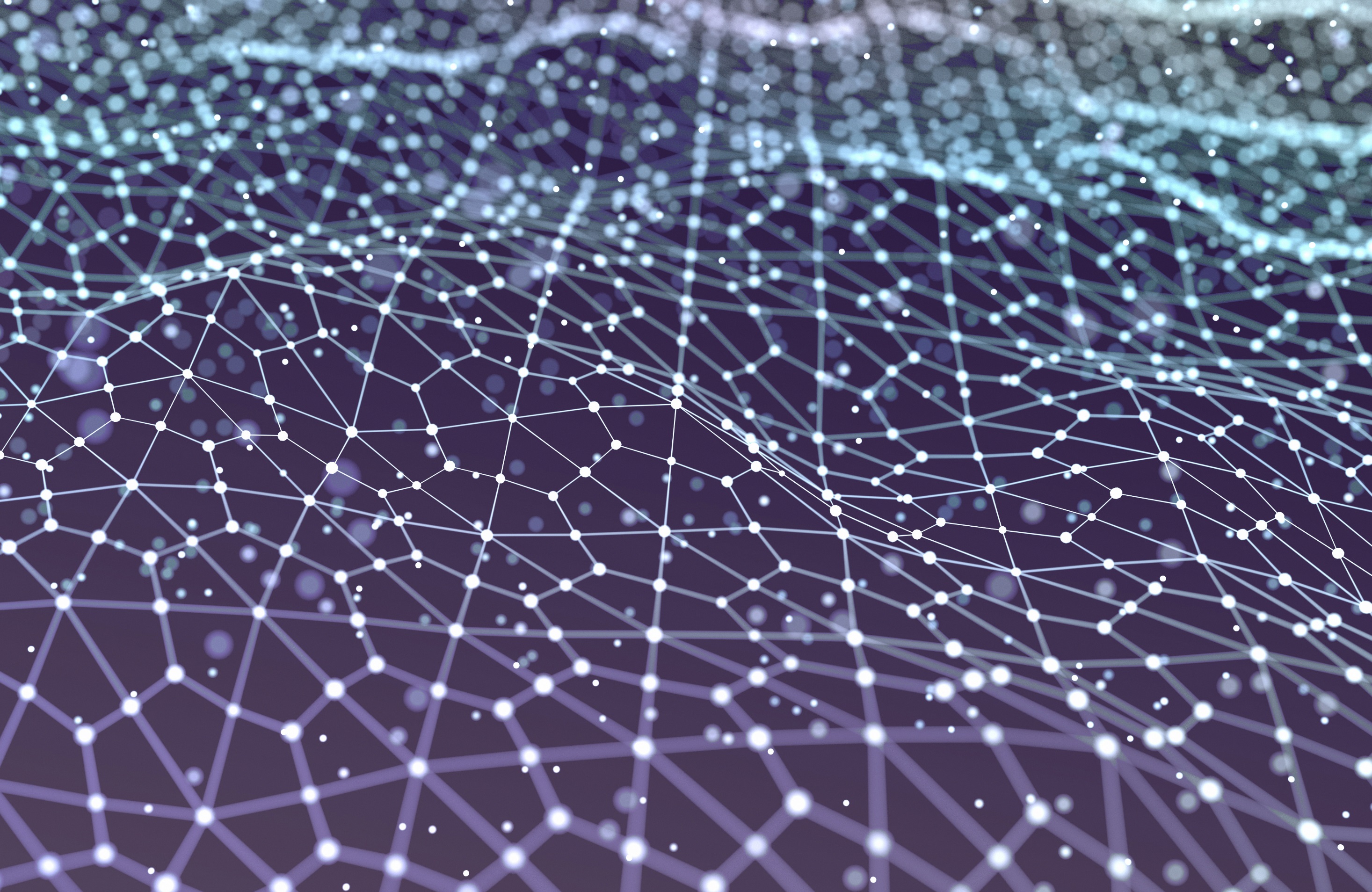 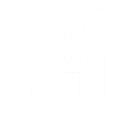 THE PLATFORM 
Main Services
Dynamic up to date data collection & analytics
Ability to ask questions the platform connection map and receive answers
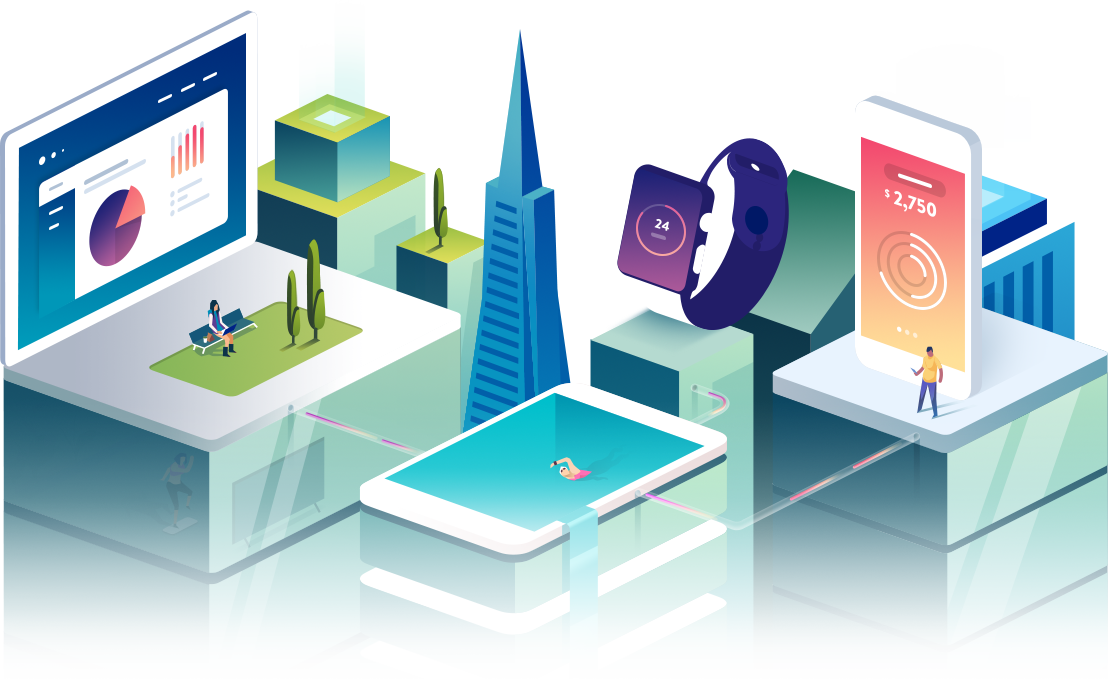 “Your Business WAZE” -Platform recommendations to all next business steps
Predication - the next transactions in the field, industry, acquisitions, etc.
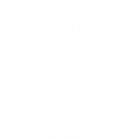 Creation of B2B event connections
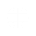 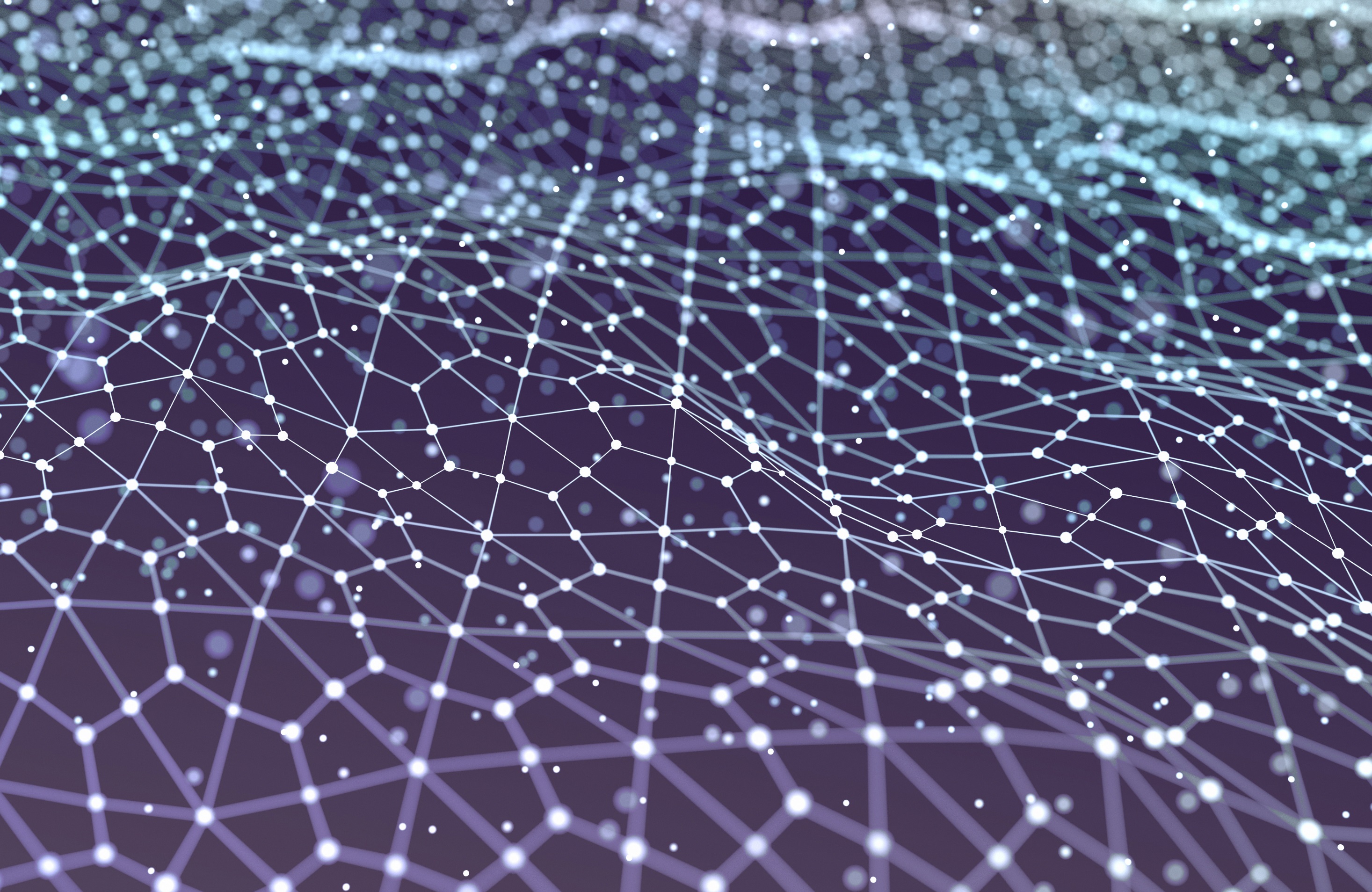 Users Profiles   4
COOPERATES
STARTUPS
INNOVATION CENTERS
TECHVENDORS
INVESTORS
INVESTMENT BANKER
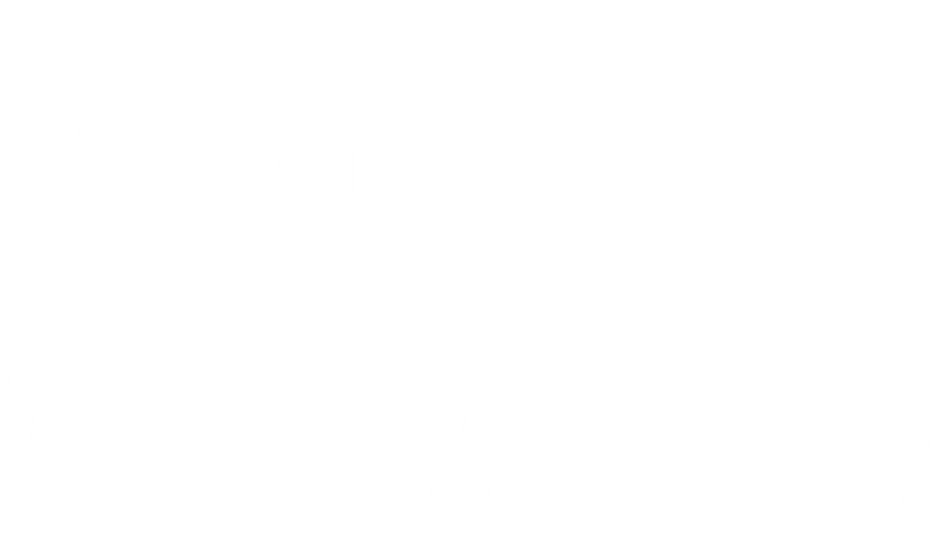 ENTERPRISES
ACCELERATORS
CAPITAL MARKETS
ADVISORYCOMPANIES
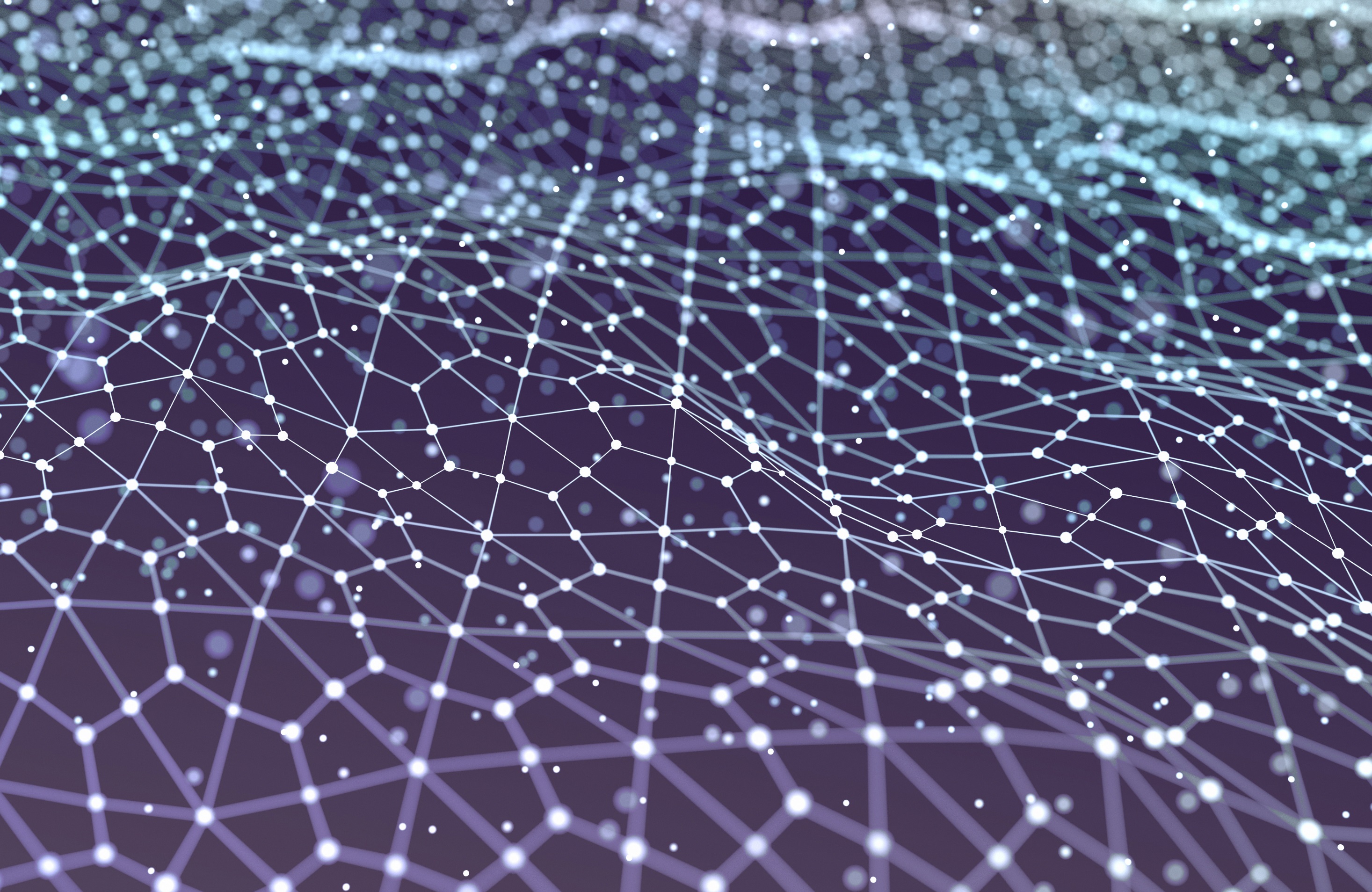 Thanks
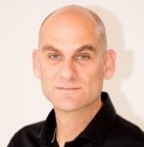 Golan Malca | Founder & CEO
Mail : golan@umatchbi.com
Tel :0523452855